Tides and Currents - Station Observations and Predictions

https://tidesandcurrents.noaa.gov/

October 5, 2017

Armin Pruessner and Paul Bradley
NOAA/NOS/CO-OPS
What Data Are Your Users 
Interested In?
Real-Time Observations
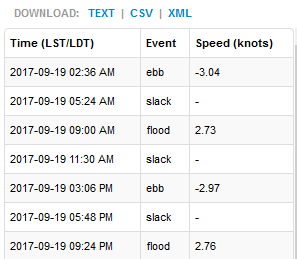 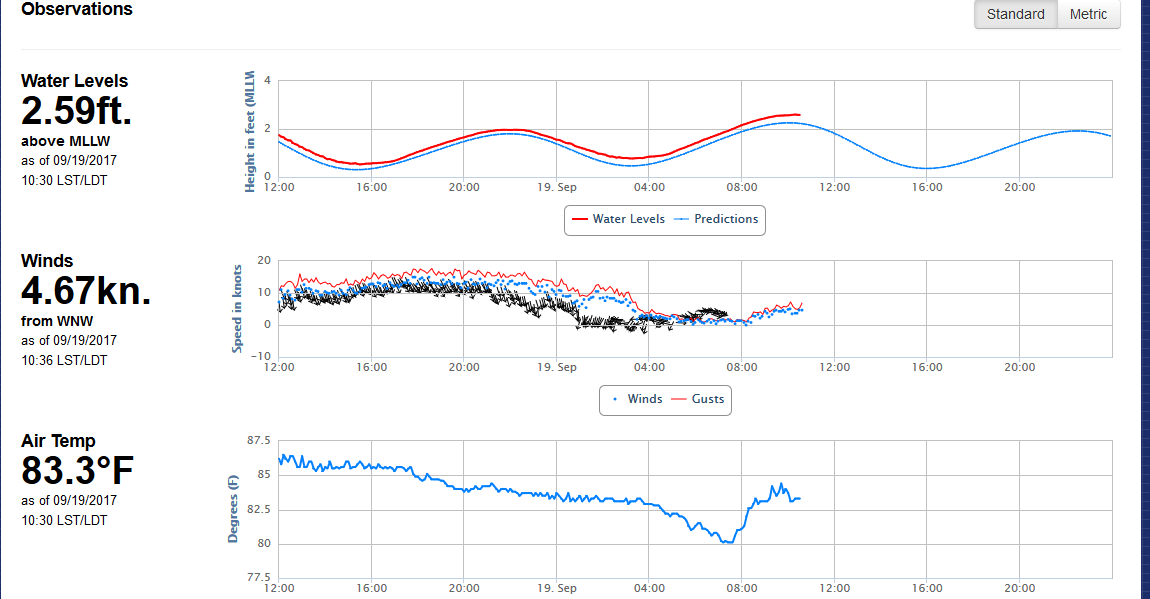 Current Predictions
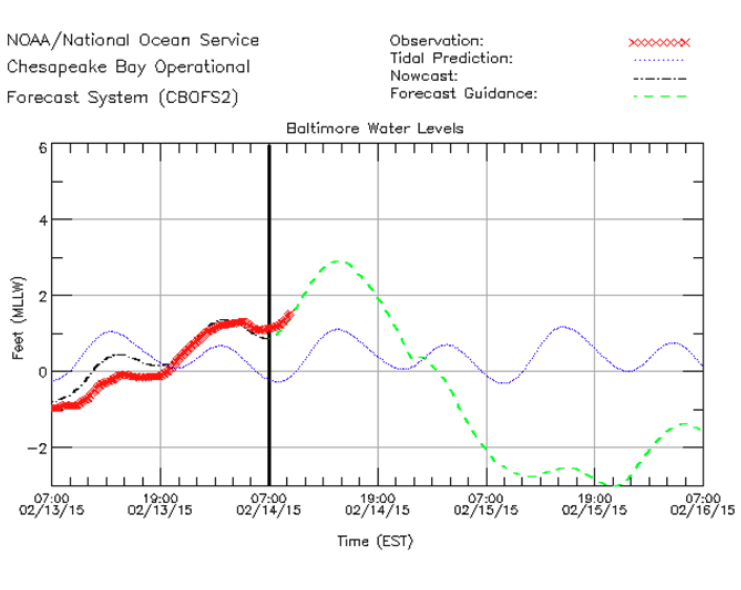 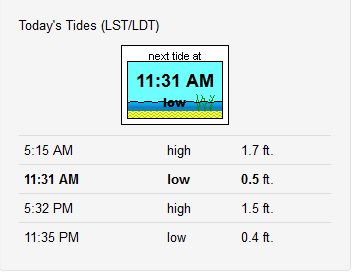 Tide Predictions
Operational Forecast/Model Data
Center for Operational Oceanographic Products and Services (CO-OPS)https://tidesandcurrents.noaa.gov/
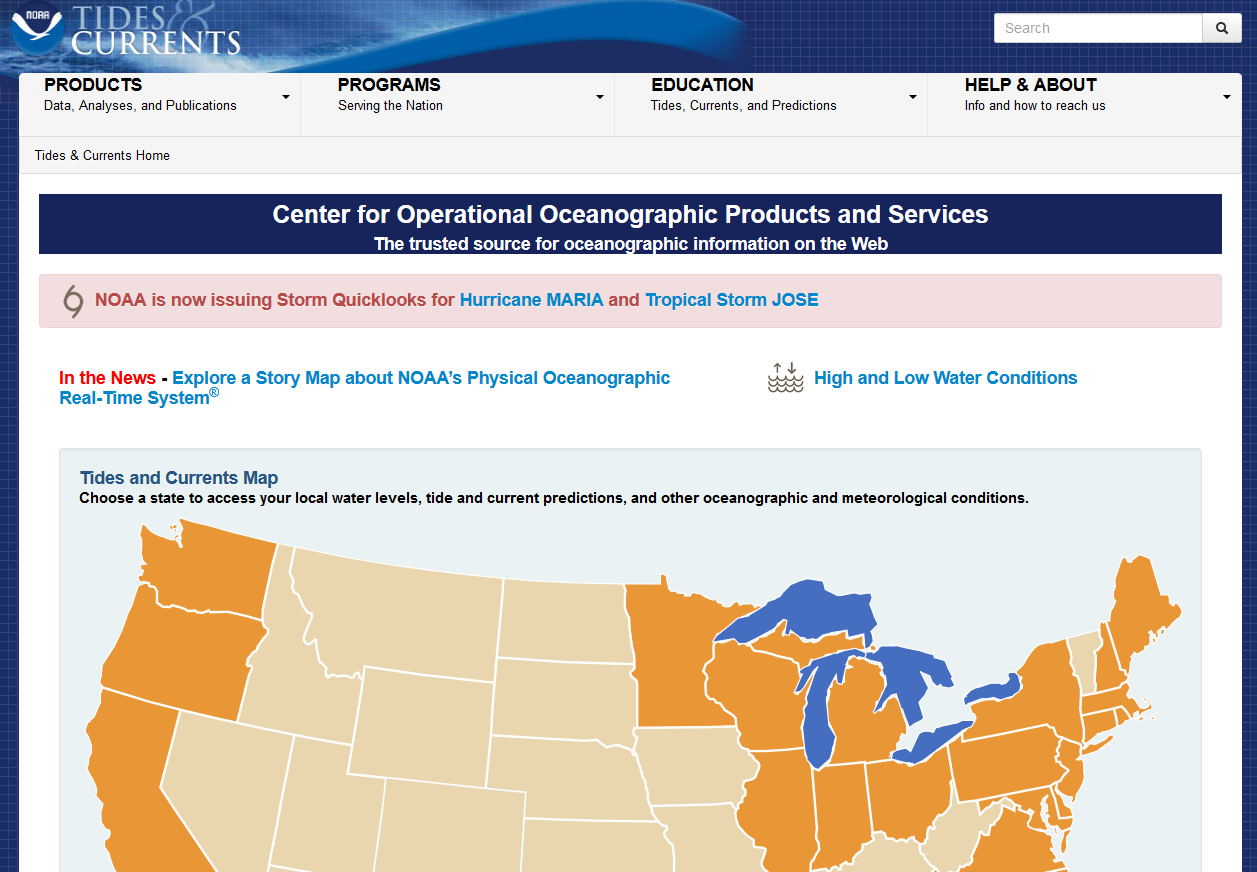 CO-OPS is the authoritative source for 
accurate, reliable, and timely water-level and current measurements 

We support:
safe and efficient maritime commerce
sound coastal management
recreation
CO-OPS Data- Nationwide Coveragehttps://tidesandcurrents.noaa.gov/
Real-time and Historic Data Along US Coasts and Great Lakes (including Alaska and Hawaii)
Real-Time Observations:
> 300 real-time water level stations 
> 200 real-time “tsunami” water level stations 
> 60 real-time currents (water velocity) stations 
> 300 real-time meteorological stations 

Tide and Tidal Current Predictions: 

> 3,200 tide prediction stations
> 4,000 current (water velocity) prediction stations
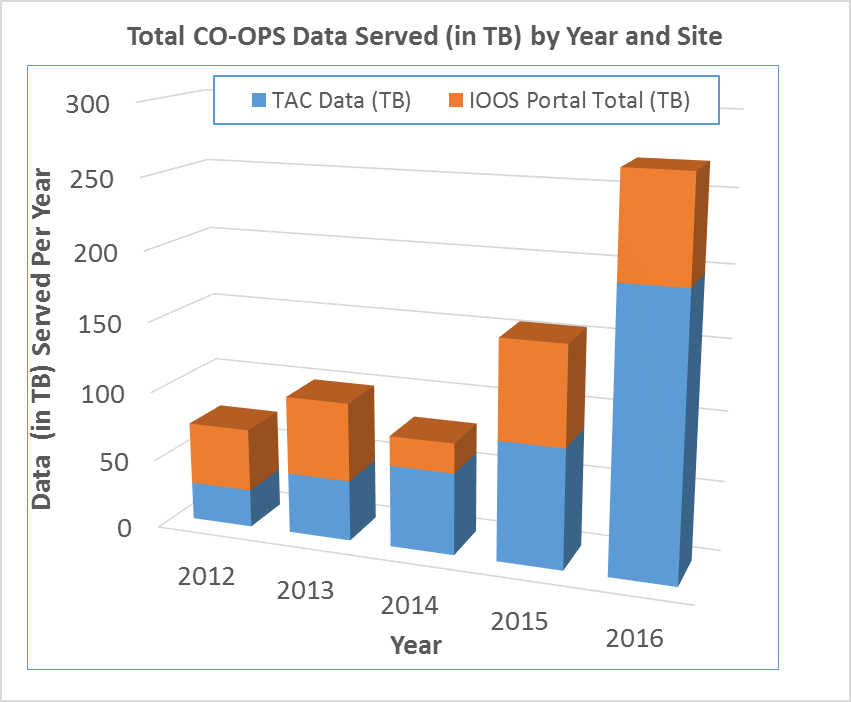 CO-OPS Data Portal / APIshttps://tidesandcurrents.noaa.gov/web_services_info.html
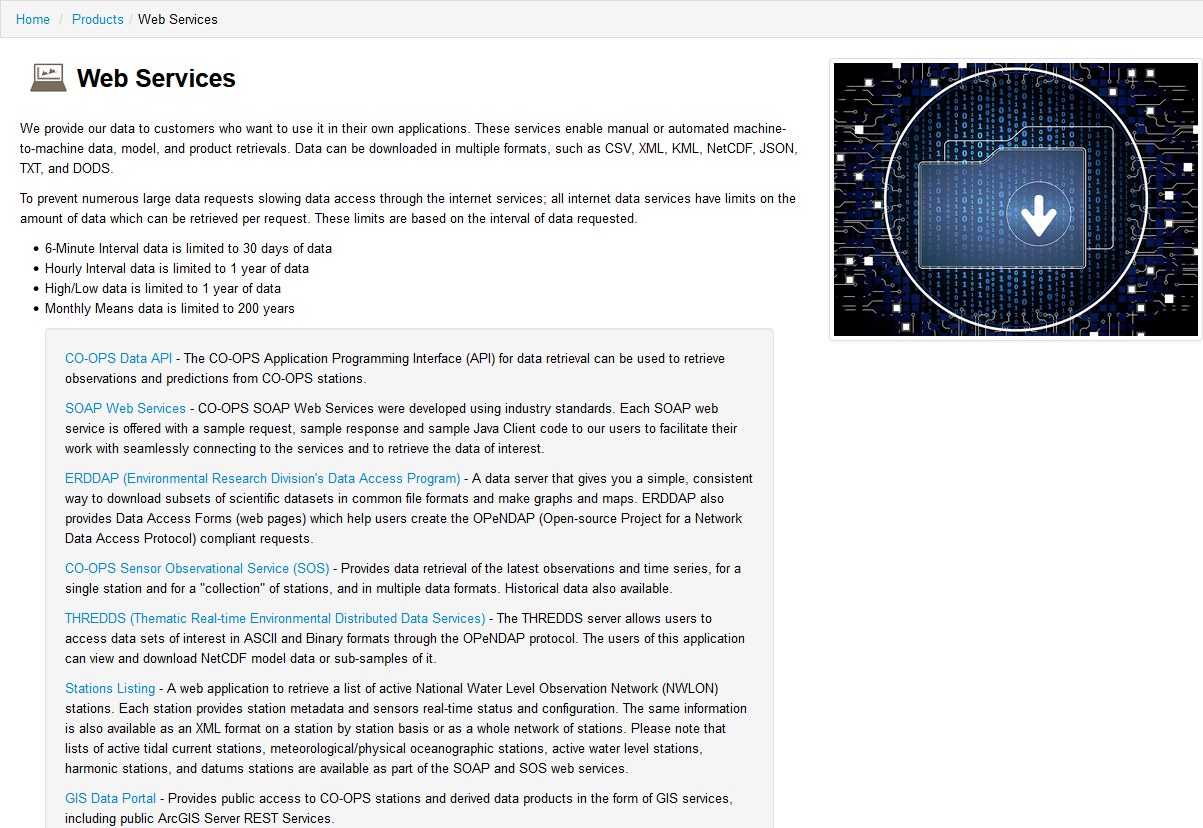 Multiple APIs to retrieve data:
Real-time latest data
Data products (predictions, etc.)
Historical data (date/time ranges)
Various formats (CSV, XML, JSON, etc.)
Metadata (location, data available, etc.). 
Data updates automatically
Easily integrate in applications
Data Retrieval via Data API (Water Levels)https://tidesandcurrents.noaa.gov/api/
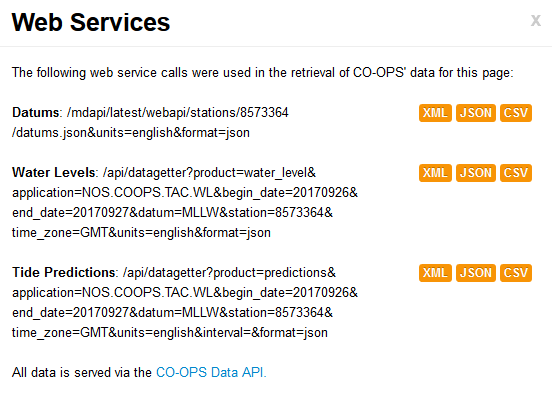 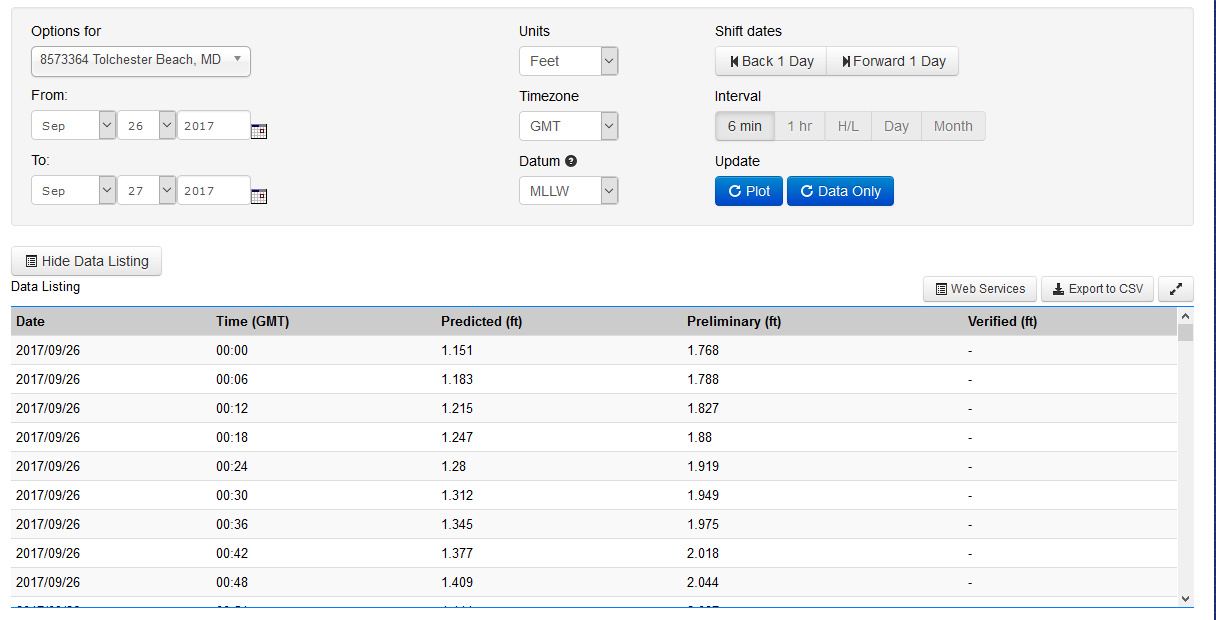 Data API and Plotting (Met. Data) https://tidesandcurrents.noaa.gov/api/
Use Data API to retrieve meteorological observations
Output in JSON
Plot directly in website (Highcharts software)
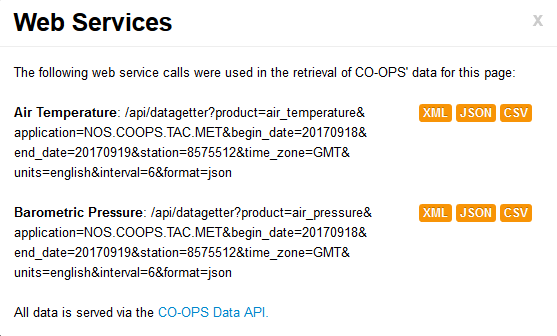 Retrieve Data Locationshttps://opendap.co-ops.nos.noaa.gov/stations/index.jsp
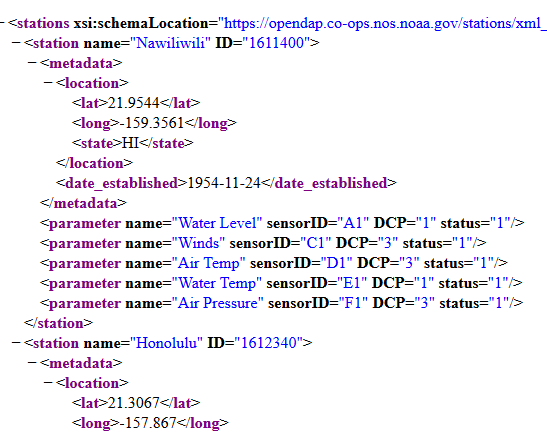 CO-OPS GIS Data Portal / APIshttps://tidesandcurrents.noaa.gov/gis-data-portal/
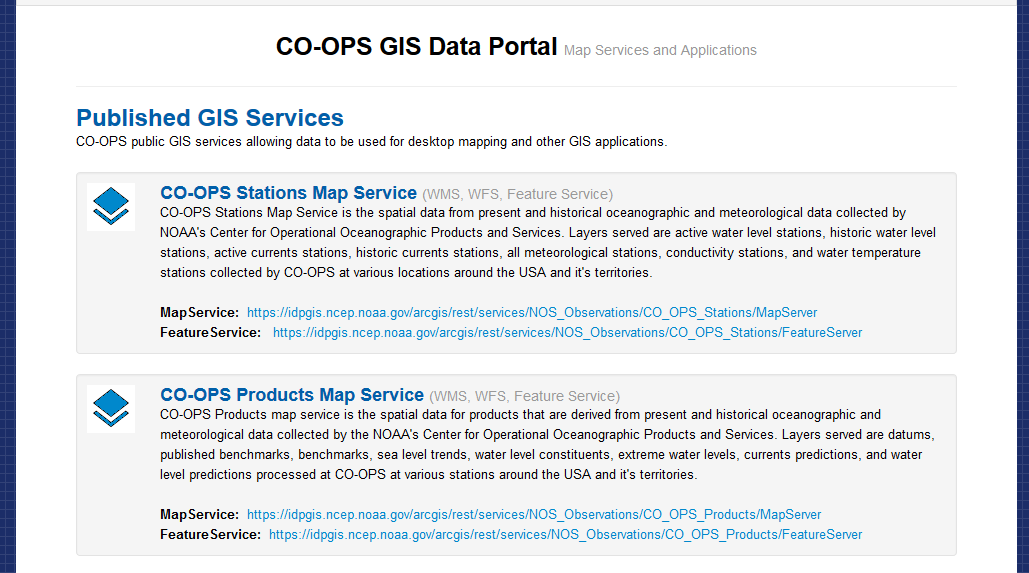 GIS REST Services:

ESRI MapService / FeatureServices
Access to stations and products
Use within webapps 
Use within GIS desktop software
Mapping Via GIS Service 
(Active Water Level Stations)
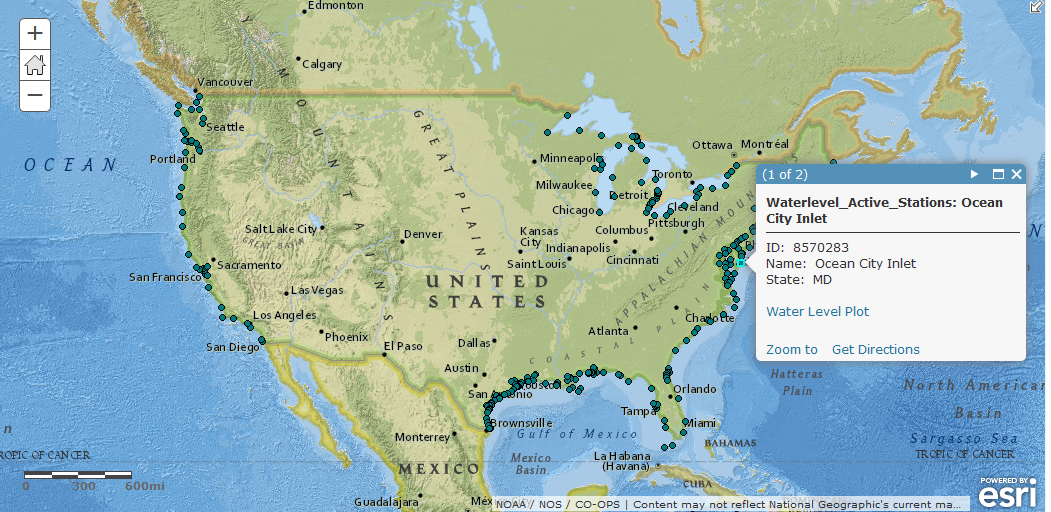 Quickly show active water level stations on a map
Uses GIS rest service and standard ESRI API
Access to metadata (popup window)
Easily embed in custom application.
CO-OPS Operational Forecast Data 
(THREDDS Server)https://opendap.co-ops.nos.noaa.gov/thredds/catalog.html
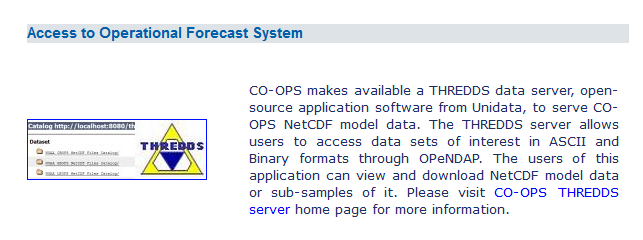 Download model data:
THREDDS server provides access to all OFS model data
Data in NetCDF files
Data archived
Mashup Using CO-OPS Services
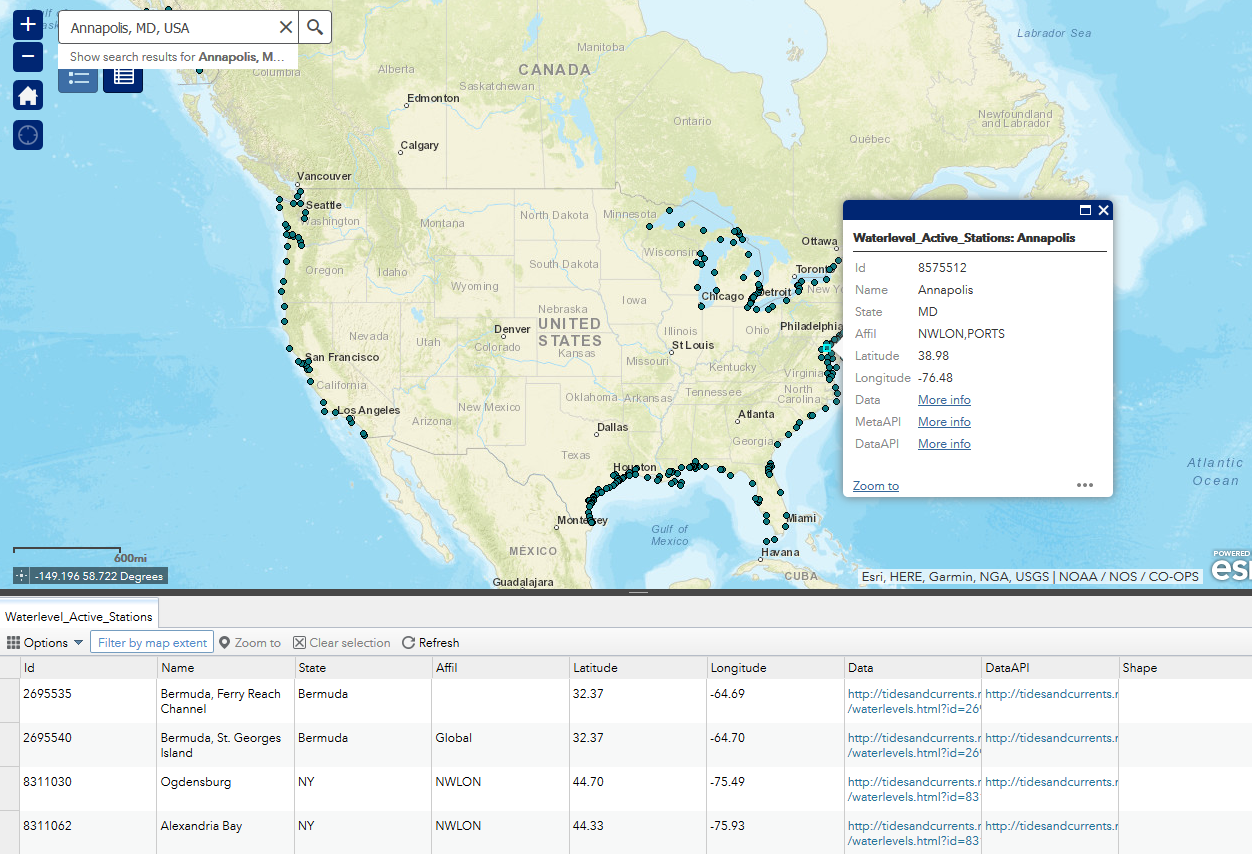 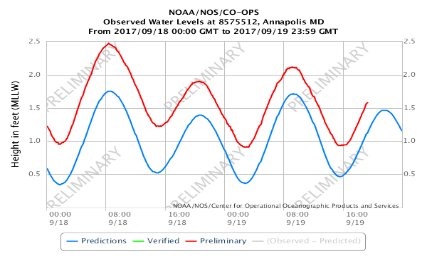 Example of possible integrated app using various APIs and plotting etc. in one app.
Summary of Services
CO-OPS disseminates real-time and derived oceanographic data at thousands of locations nationwide
All data available via various APIs 
Easily retrieve metadata 
Easily embed data in custom web applications
Easily access data in desktop applications

CO-OPS Web Services:
https://tidesandcurrents.noaa.gov/web_services_info.html

CO-OPS GIS Data Portal:
https://tidesandcurrents.noaa.gov/gis-data-portal/

CO-OPS THREDDS Server (Modeling Data):
https://opendap.co-ops.nos.noaa.gov/thredds/catalog.html

Technical Point of Contact:  Armin Pruessner@noaa.gov